Некоторые важнейшие направления в развитии образования
А.В.Шарикова, начальник Управления образования
Реализация «майских» указов Президента РФ
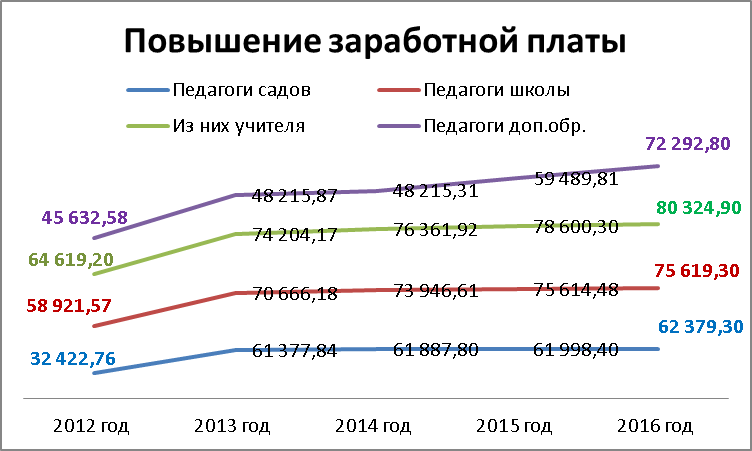 Дорожные карты:  2015- 3;  
2016-3;  
2017-4:
№ 597 «О мероприятиях по реализации государственной социальной политики» (34 поручения) 

№ 599 «О мерах по реализации государственной политики в области образования и науки» (24 поручения) 

ПРОГРАММА
ПОЭТАПНОГО СОВЕРШЕНСТВОВАНИЯ СИСТЕМЫ ОПЛАТЫ ТРУДА
В ГОСУДАРСТВЕННЫХ (МУНИЦИПАЛЬНЫХ) УЧРЕЖДЕНИЯХ
НА 2012 - 2018 ГОДЫ
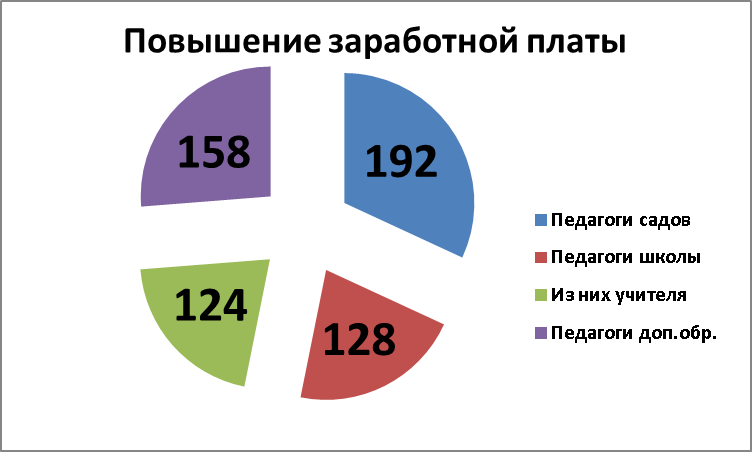 Система оплаты труда
Программы поэтапного совершенствования системы оплаты труда в государственных (муниципальных) учреждениях на 2012 – 2018 годы, утвержденной распоряжением Правительства Российской Федерации от 26 ноября 2012 г. № 2190-р;
плана мероприятий («дорожной карты») «Изменения в отраслях социальной сферы, направленные на повышение эффективности образования и науки», утвержденного распоряжением Правительства Российской Федерации от 30 апреля 2014 г. № 722-р;
номенклатуры должностей педагогических работников организаций, осуществляющих образовательную деятельность, должностей руководителей образовательных организаций, утвержденной постановлением Правительства Российской Федерации от 8 августа 2013 г. № 678 (далее – Номенклатура должностей);
приказа Министерства образования и науки Российской Федерации от 22 декабря 2014 г. № 1601 «О продолжительности рабочего времени (нормах часов педагогической работы за ставку заработной платы) педагогических работников и о порядке определения учебной нагрузки педагогических работников, оговариваемой в трудовом договоре» (зарегистрирован Минюстом России 25 февраля 2015 г., регистрационный № 36204) с изменениями, внесенными приказом Министерства образования и науки Российской Федерации от 29 июня 2016 г. № 755 (зарегистрирован Минюстом России 15 июля 2016 г., регистрационный № 42884) (далее – приказ Минобрнауки России от 22 декабря 2014 г. № 1601);
приказа Министерства образования и науки Российской Федерации от 11 мая 2016 г. № 536 (зарегистрирован Минюстом России 1 июня 2016 г., регистрационный № 42388) «Об утверждении Особенностей режима рабочего времени и времени отдыха педагогических и иных работников организаций, осуществляющих образовательную деятельность» (далее – приказ Минобрнауки России от 11 мая 2016 г. № 536);
Единых рекомендаций по установлению на федеральном, региональном и местном уровнях систем оплаты труда работников государственных и муниципальных учреждений на 2017 год (далее – Единые рекомендации);
рекомендаций по оформлению трудовых отношений с работником государственного (муниципального) учреждения при введении эффективного контракта, утвержденных приказом Министерства труда и социальной защиты Российской Федерации от 26 апреля 2013 г. № 167н;
методических рекомендаций Министерства образования и науки Российской Федерации по разработке органами государственной власти субъектов Российской Федерации и органами местного самоуправления показателей эффективности деятельности государственных (муниципальных) учреждений в сфере образования, их руководителей и отдельных категорий работников (письмо Министерства образования и науки Российской Федерации от 20 июня 2013 г. № АП-1073/02).
Действующая система оплаты труда: Постановление Администрации района  от  «03»марта 2014 г. 	П-29
«О системе оплаты труда работников
муниципальных образовательных учреждений»
(на основании Постановления Администрации Ямало-Ненецкого автономного округа от 04 февраля 2009 года № 56-А «О системе оплаты труда работников государственных образовательных организаций и организаций, осуществляющих обучение»), 

29 декабря 2016 года принято постановление Правительства Ямало-Ненецкого автономного округа «Об утверждении Отраслевого положения об оплате труда работников государственных образовательных организаций и организаций для детей-сирот и детей, оставшихся без попечения родителей, подведомственных департаменту образования Ямало-Ненецкого автономного округа».
Должностные оклады
Минимальная заработная плата в округе с 1 июля 2017 года она составляет 16 299 рублей . 

Величину прожиточного минимума в Ямало-Ненецком автономном округе в расчёте:
на душу населения - 16119 рублей, 
для трудоспособного населения - 16751 рубль, 
для пенсионеров - 12669 рублей, 
для детей - 15897 рублей.
С 1 января 2018 года уровень минимальной заработной платы будет равен прожиточному минимуму трудоспособного населения в регионе. Это приведёт к росту зарплат и социальных пособий. Будет проведена индексация на 4% (ожидается 17 тыс.)
Поручения по итогам встречи:
Администрации учреждения:
оформить в учительской стенд «Нормативная правовая база, регламентирующая вопросы оплаты труда» (до 01.12.2017);
Провести внутреннюю проверку соответствия трудовых договоров сотрудников учреждения требованиям законодательства с привлечением членов профсоюза (до 01.02.2018);
Провести обсуждение нормативной базы, собрать поступившие от работников вопросы по оплате труда и направить в адрес начальника Управления образования (до 01.02.2018).
2. Сотрудникам учреждения изучить документы по оплате труда, в том числе и новую систему оплаты труда. 
3.Начальнику Управления образования провести встречу трудового коллектива, прием граждан по личным вопросам по вопросам оплаты труда (до 10.02.2018) с привлечением специалистов Центра по обслуживанию образовательных учреждений.
Васильева О.Ю. заявила журналистам, что полномочия по управлению школами от муниципалитетов на уровень регионов должны перейти менее, чем за три года.
По мнению Васильевой, правовые нормы позволяют осуществить передачу управления школами на региональный уровень. Эта мера также позволит более эффективно тратить выделенные на образования средства.
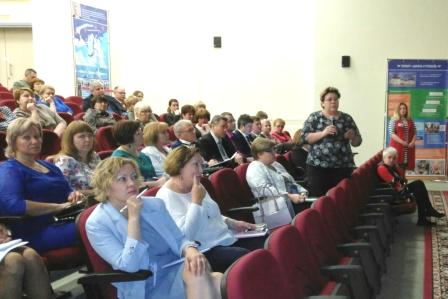 Исполнение задач, определенных в Послании Президента Российской Федерации Федеральному Собранию Российской Федерации от 03.12.2015, а также Комплекса мер, направленных на обеспечение поэтапного доступа социально ориентированных некоммерческих организаций, осуществляющих деятельность в социальной сфере, к бюджетным средствам, выделяемым на предоставление социальных услуг населению, на 2016-2020 годы, утвержденного заместителем Председателя Правительства Российской Федерации Голодец О.Ю. 23.05.2016 N 3468п-П44,
Минобрнауки России курирует шесть приоритетных проектов:
«Создание современной образовательной среды для школьников», 
«Доступное дополнительное образование для детей», 
«Рабочие кадры для передовых технологий», 
«Вузы как центры пространства создания инноваций», 
«Современная цифровая образовательная среда в Российской Федерации», 
«Развитие экспортного потенциала российской системы образования».
Важные направления:
Осознанный выбор предметов обучающимися на ЕГЭ и ГИА-9
Качественная подготовка к новым формам проведения ГИА-9: собеседование по русскому языку (2018), обязательный экзамен по иностранному языку (2020), а так же проведения организация ГИА-9 для детей с ОВЗ (отсутствие диагноза ЗПР).
Эффективность профильного обучения, кадетское движение в 10-11 классах.
Использование в полной мере результатов мониторинговых исследований, в том числе оформление результатов в успешные практики. 
Усиление патриотического воспитание, в том числе через проекты ЮнАрктика (8кл) и ЮнАрмия.
Привлечение средств от платной деятельности на повышение заработной платы педагогических работников.
Соблюдение кодекса педагога.
Перераспределение должностных обязанностей.
Активность сотрудников педагогических организаций в жизни села, района.
Учесть в работе:
1. Расписание на следующий день вывешивать не позднее 3 урока.
2. Проанализировать расписание в точки зрения нагрузки и «справедливости».
3. Регулярно выставлять оценки в электронный журнал, заполнять домашнее задание.
4. При необходимости внести коррективы в Положение о промежуточной аттестации обучающихся (сколько отметок должен иметь ученик за четверть?).
5. Учителям рассмотреть возможность дополнительных занятий с обучающимися, испытывающими затруднения в обучении.
6. Сотрудникам учреждений грамотно и корректно комментировать ситуации в соц.сетях. При возникновении конфликтных ситуациях принять меры в рамках своих полномочий.
7. Сотрудникам учреждений незамедлительно о всех происшествиях уведомлять администрацию учреждений.
8. В «актированные дни» не отпускать детей младшего возраста без сопровождения.
Ежегодный доклад Губернатора Ямала Д.Н. Кобылкина о результатах деятельности Правительства автономного округа, о положении дел и планах развития Ямало-Ненецкого автономного округа 
16.11.2017
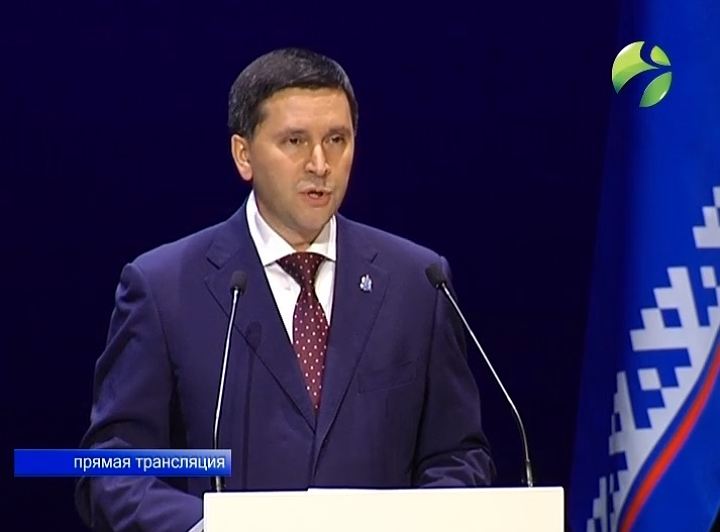 2018-й – Год социальной ответственности
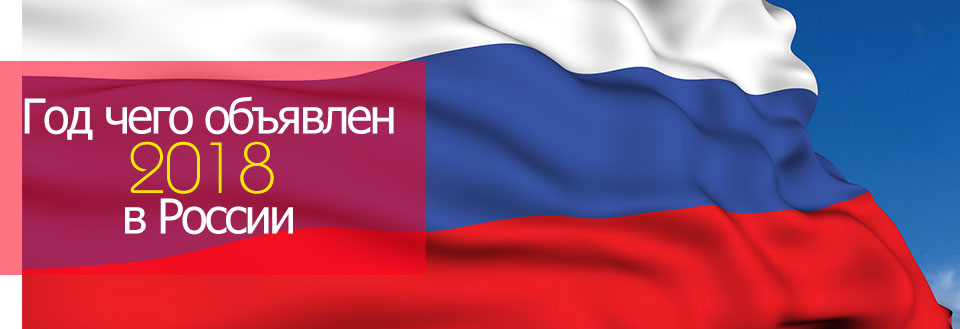 Год единства российской нации
Год гражданской активности и волонтерства 
Год театра 
Год Солженицына 
Год отечественного балета
2018 год объявлен президентом России Владимиров Путиным Годом добровольца и волонтера.
Президент Российской Федерации  подписал указ об объявлении в России с 2018 года Десятилетия детства